Assessing quality:Learner analytics, or human intuition?
Bror Saxberg
CLO, Kaplan, Inc.
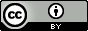 Unless otherwise specified, this work is licensed under a Creative Commons Attribution 3.0 United States License.
Cite as: Saxberg, B. (2012, January). Assessing quality: Learner analytics, or human intuition?. Presentation at Conversations on quality: a symposium on k-12 online learning, Cambridge, MA.
[Speaker Notes: Cite as: Saxberg, B. (2012, January). Assessing quality: Learner analytics, or human intuition?. Presentation at Conversations on quality: a symposium on k-12 online learning, Cambridge, MA.

Unless otherwise specified, this work is licensed under a Creative Commons Attribution 3.0 United States License.]
Topics
Thought starter questions
Assessing quality
Quality solutions for education
Evidence possibilities
Topics
Thought starter questions
Assessing quality
Quality solutions for education
Evidence possibilities
Assessment of quality
In education, data is often confused with a problem
Other fields think about quality and data – medicine:
What’s empirically known, science, plays a key role
Still complex – outcome measures not easily settled
Art remains – patient interactions, communications
Quality problem solving – other domains
Engineering as model
Clinicians – engineers of biological science
Engineers – draw on various sciences
Learning engineers – draw on learning science
Who are our “learning engineers”?
Quality of an engineering solution?
Often refines the original problem – provides and uses clarity
Guided/constrained by empirical science about the natural world
Fits within constraints – optimizes against some
Often reuses other quality components
Easy to use/implement
Efficiently scalable
Works as designed
Fails gracefully
Topics
Thought starter questions
Assessing quality
Quality solutions for education
Evidence possibilities
Refine the problem– what success matters?
Serious “deliberate practice” during learning
Specific objective mastery
Success in the next courses that need “this”
Retention in systematic learning 
Employment – and employer satisfaction
Dana Gioia:  “Productive citizen for a free society”
Refine the problem
Learning Events 
(hidden - inside students’ minds)
Instructional Events
(in the learning environment)
Student
Performance(observable -indicates knowledge)
Refine the problem
Learning Events 
(hidden - inside students’ minds)
Instructional Events
(in the learning environment)
Student
Performance(observable -indicates knowledge)
Refine the problem– add science
Learning Events 
(hidden - inside students’ minds)
Instructional Events
(in the learning environment)
Student
Performance(observable -indicates knowledge)
See: Koedinger, K.R., Corbett, A.T., and Perfetti, C. (2010). The Knowledge-Learning-Instruction (KLI) Framework: Toward Bridging the Science-Practice Chasm to Enhance Robust Student Learning
Clarify (and use) actual constraints
Topic constraints – what comes before what?
Physical environment – multiple locations?
Time available – multiple blocks?
Media available – multiple types/devices?
Learner skills to draw on
People resources to draw on – multiple? 
Costs – capital vs. variable tradeoff?
Real world: What happens when you TRY it?
Topics
Thought starter questions
Assessing quality
Quality solutions for education
Evidence possibilities
Checklists
Our “Kaplan Way” checklist
Categories on the checklist
Is the course/lesson designed for effective knowledge acquisition and transfer?
Learning outcomes/objectives
Assessments
Practice
Presentation: Examples
Presentation: Information
Content chunking and sequencing

Does the course provide support for motivation?

Does the course provide opportunities for knowledge integration?

Are media used appropriately and efficiently?

Does instruction adapt to student's level of knowledge and motivation?
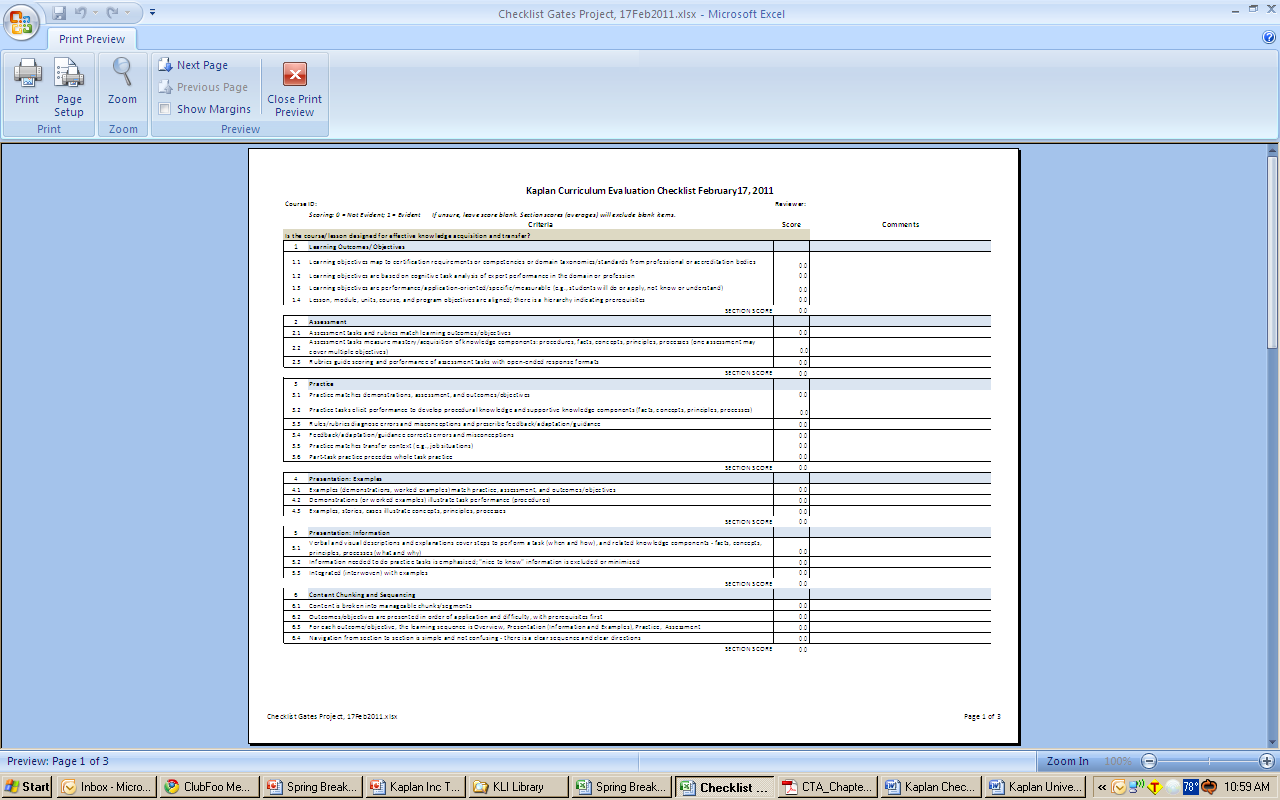 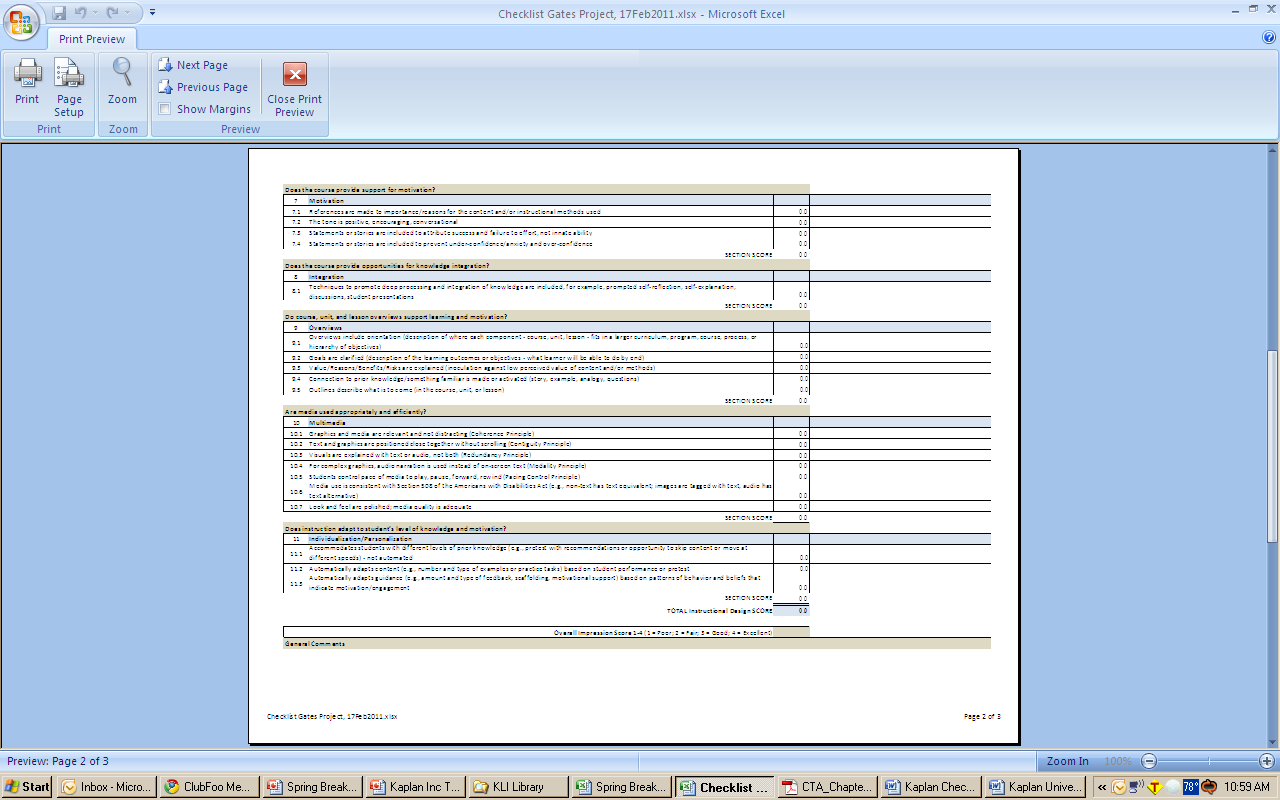 Monitor actual vs. designed delivery
Usability testing 
Systematic behavioral observation
Video/audio with behavioral coding
Engagement data – timeliness, effort, pattern of use
[Highly structured learner surveys]
Learner “liking” surveys
High level, more general observation rubrics
Teacher surveys
Teacher journals
Teacher self-reports
Learning evidence
“Success” = CLA Average >=4 AND passed course AND retained to next term
Controlling for differences in course, students, instructors and seasonality
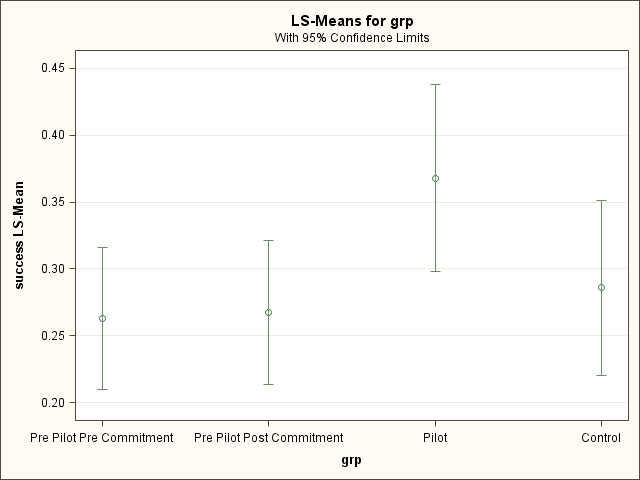 Statistical Significance
1
2
3
4
Longer term success evaluation
Future course pass rates
Retention improvement 
Employment – and employer satisfaction
“Productive citizen of a free society” 
Voting? 
Justice system?
Civic engagement?
Quality of entire learning process:
Is the process leading to faster achievement of goals that matter to learners’ success?
Appendix:  Initial learning engineering readings
Why Students Don’t Like School, Daniel Willingham – highly readable! ;-) 
Talent is Overrated, Geoffrey Colvin – highly readable! ;-) 
E-Learning and the Science of Instruction, Clark and Mayer, 2nd ed.
“First Principles of Learning,” Merrill, D., in Reigeluth, C. M. & Carr, A. (Eds.), Instructional Design Theories and Models III, 2009.
How People Learn, John Bransford et al, eds.
“The Implications of Research on Expertise for Curriculum and Pedagogy”, David Feldon, Education Psychology Review (2007) 19:91–110
“Cognitive Task  Analysis,” Clark, R.E., Feldon, D., van Merrienboer, J., Yates, K., and Early, S.. in Spector, J.M., Merrill, M.D., van Merrienboer, J. J. G., & Driscoll, M. P. (Eds.), Handbook of research on educational communciations and technology (3rd ed., 2007)  Lawrence Erlbaum Associates